THE EUROPEAN HIGH PERFORMANCE COMPUTING ​JOINT UNDERTAKING
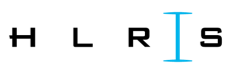 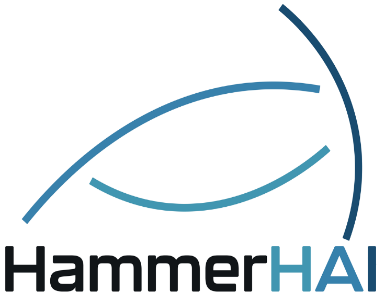 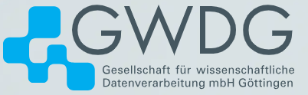 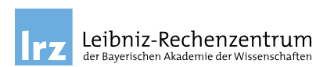 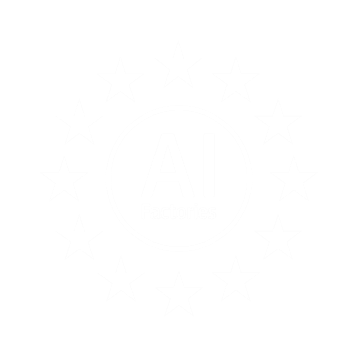 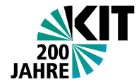 AI Factories : Open for Business
Germany’s First AI Factory for Industry 
and Academia
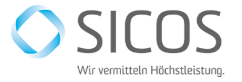 Webinar
20 May 2025
Germany’s First AI Factory for Industry and Academia
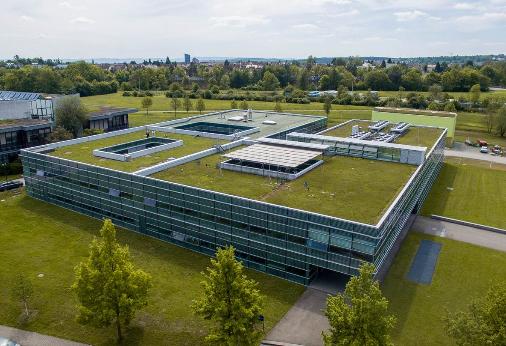 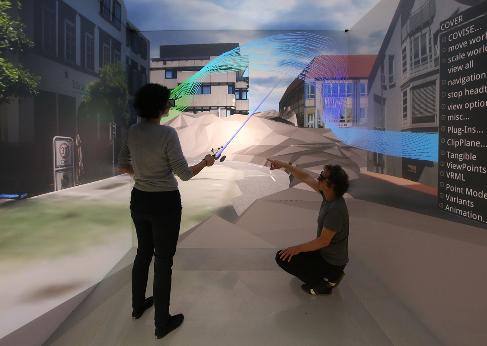 Focuses on start-ups, SMEs, industry, academia, and the public sector
Experience
Services more than 70 industrial customers
Porsche, Trumpf, Festo, ...
ISO 27001 and TISAX Level 3 certifications
Well established user accounting and user helpdesk (HPC/AI)
Mature ecosystem to handle business requests
Leadership in European projects with focus on industry such as EXCELLERAT P2 and FFPlus
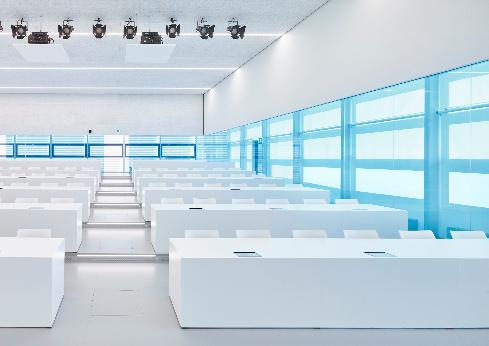 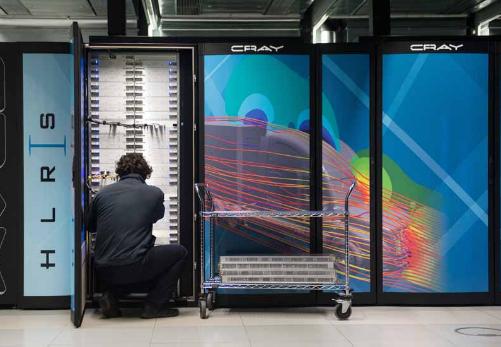 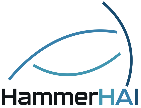 Expected AI User Requirements
Primary tasks
Fine-tuning of pre-trained models with moderate resource requirements at first, continuously increasing over the following years
Querying an AI model in production (inference in production)
Requesting a secure environment for training and inference
Asking for ease of migration of existing (Cloud) workloads to HammerHAI
Run containerised applications
Request easy access to data and compute resources
We foresee extended user support, especially for the onboarding of companies
 Software ecosystem and job submission similar to the Cloud is essential
 User documentation will be crucial
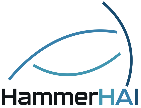 User Support Services
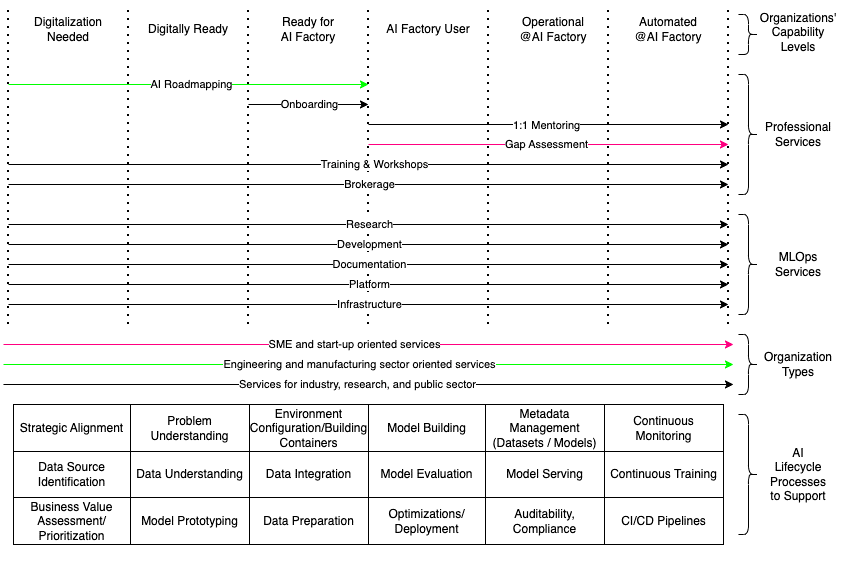 Each user gets assigned a dedicated person (“concierge”) that accompanies them from onboarding to production.
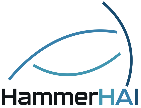 HammerHAI Goal: Support the entire AI Lifecycle
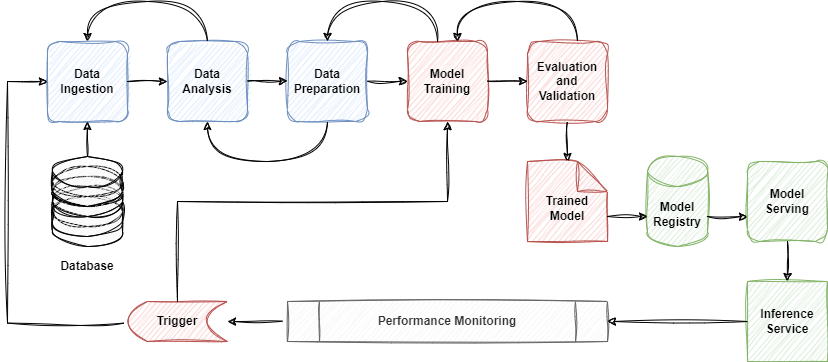 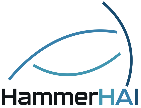 HammerHAI Infrastructure
Now: Leverage existing AI-specific infrastructures at
HLRS, LRZ, GWDG, and KIT
Cooperation with other EuroHPC JU Hosting Entities being an AI Factory

Near Future: The HammerHAI System
Procurement of the dedicated system was started in April 2025
Contract signature expected by October/November 2025
First partition of the AI-optimised supercomputer to be delivered in Q1/26

Goal: Operational as soon as possible
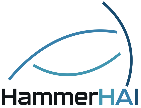 First Steps (preparation phase)
Main principle of HammerHAI: No re-invention of the wheel, make things as quick as possible available. Users drive the evolution!

KafkaLM (https://kafkalm.com/kafka-3.1)
Seedbox.ai trained multi-lingual LLMs on Hunter
KafkaLM-8B and KafkaLM-70B
24 languages supported
Workload is about 30 hours on 32x AMD MI300A
Pre-HammerHAI Action to validate service provisioning to Startups
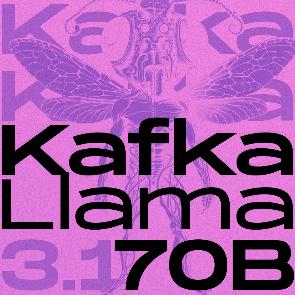 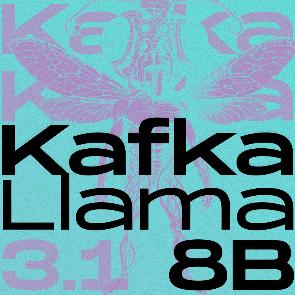 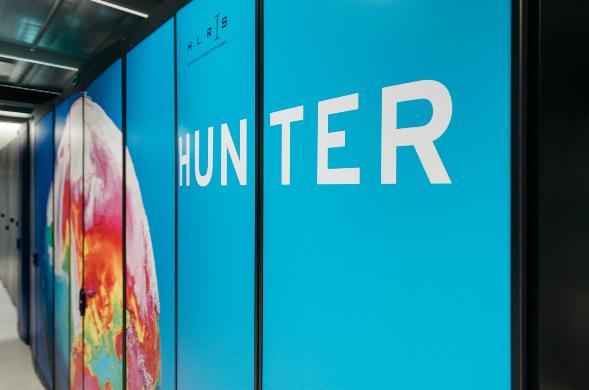 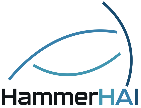 Goal: GenAI Platform for HammerHAI
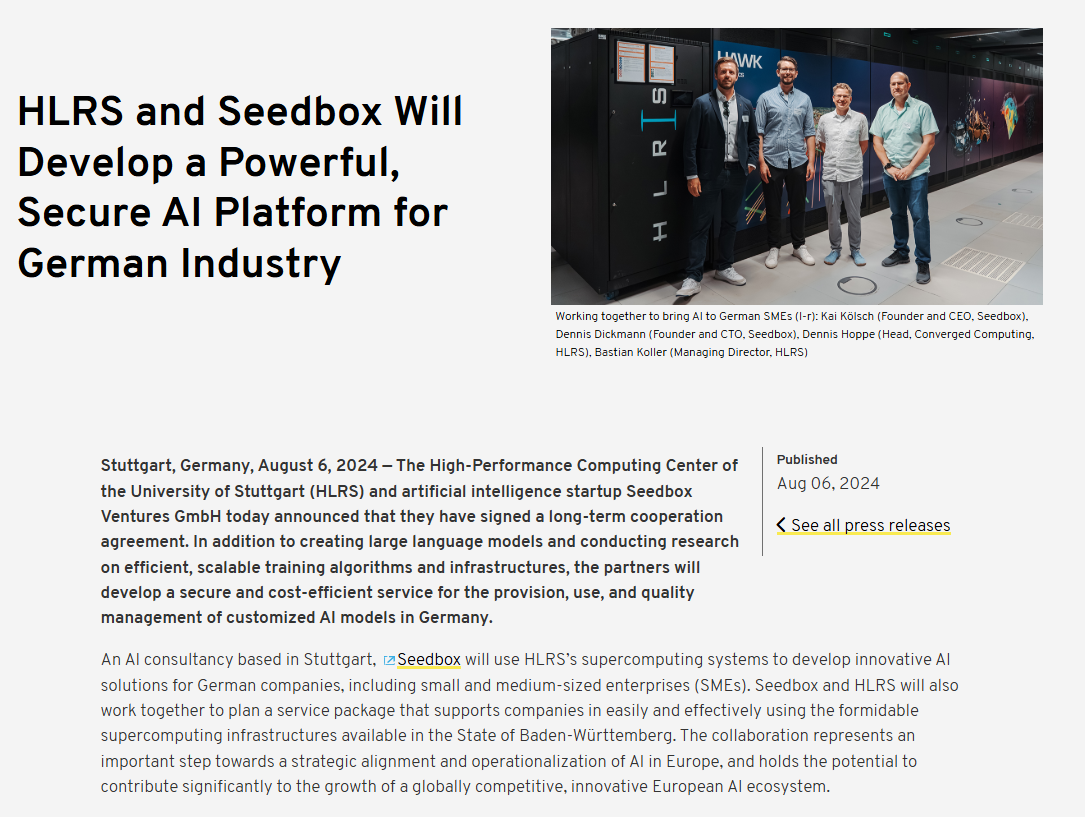 Secure AI Platform for SMEs
Hosting of AI models for inference
Cost-efficient and secure access to supercomputing resources
Local hosting for secure handling of proprietary and sensitive data
Partnership with Seedbox.ai
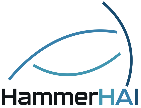 Goal: First success stories as quick as possible
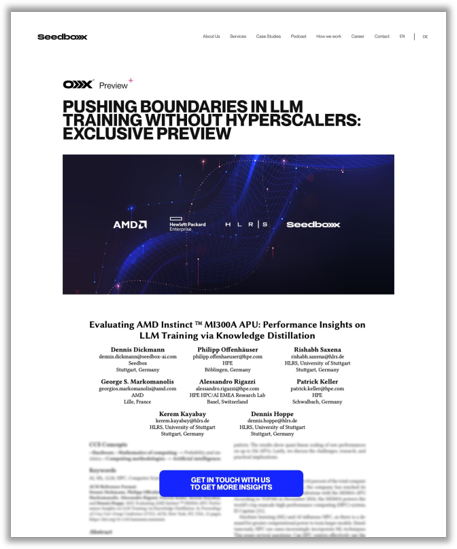 Services in creation (collaboration with Seedbox.AI):
Inference API: 
A simple API to talk to SOTA open source models
Painless access
OpenAI-compatible API​
Seedbox Automodel: a custom-trained classifier will figure out the best model to use regarding cost-to-quality.​
Available Models (for now): Llama 3.1 Family, Phi 2 Family, Qwen 2 Family
Service to be released soon as showcase for HammerHAI users
Commercial access will be possible
Demo planned at ISC 2025
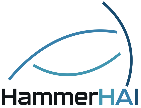 Conclusion
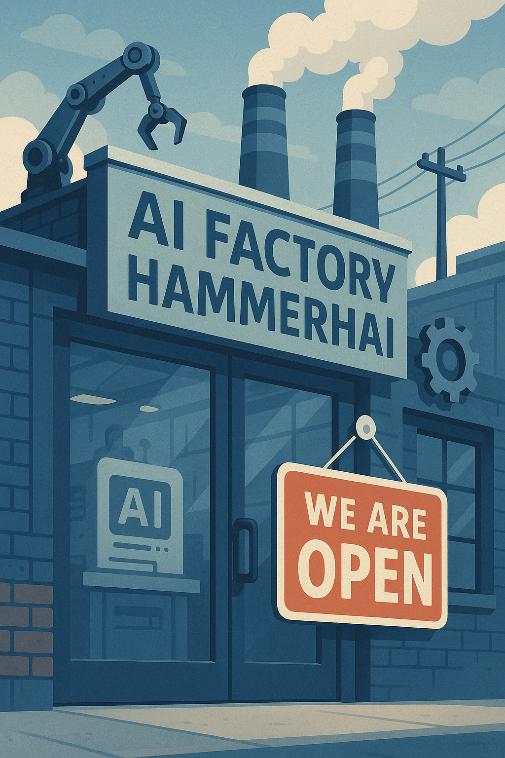 Even though the main infrastrucure is currently procured, service operation started 1st of April, 2025
Onboarding of collaborators is ongoing
No re-invention of the wheel, use of synergies
The ecosystem is ready to work with industry and academia on a most professional level
First services from users for users to be deployed soon
Success stories will be continuously published 
Ready to help you to tackle your challenges
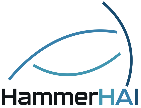 Thank you!Visit us at Website: www.hammerhai.euLinkedIn: https://www.linkedin.com/company/hammerhaiBluesky: https://bsky.app/profile/hammerhai-eu.bsky.social
Bastian Koller Managing Director HLRS/Coordinator of HammerHAI
High Performance Computing Center (HLRS)University of StuttgartNobelstr. 19D-70569 Stuttgart, Germany
phone: +49-711-685-65891fax: +49-711-685-65832mail: koller@hlrs.deweb: www.hlrs.de
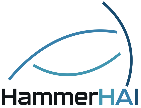